Web-Mining Agents
Prof. Dr. Ralf Möller
Universität zu Lübeck
Institut für Informationssysteme

Tanya Braun (Übungen)
Accessing Document Annotation Databases
What if the DB/KB or domain models are imperfect?
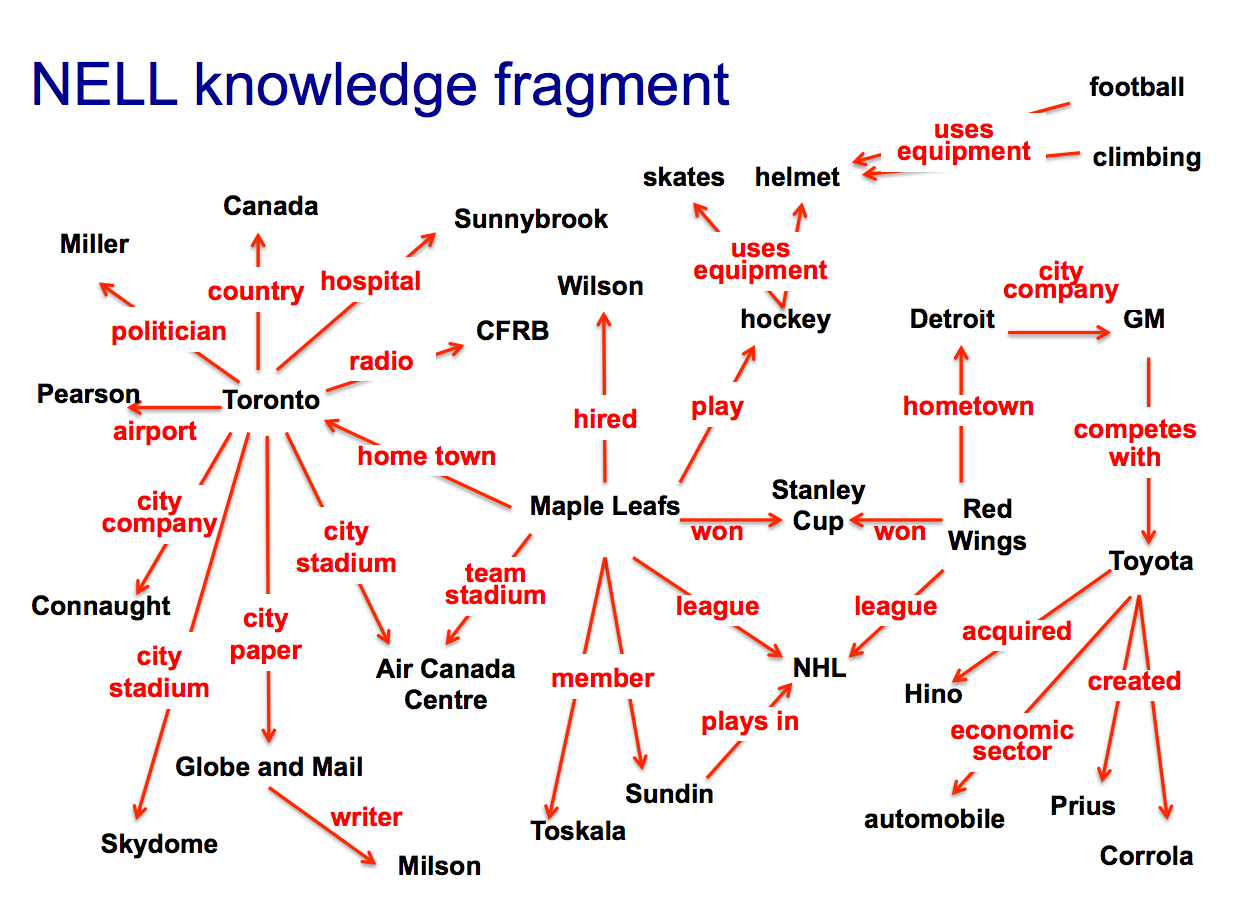 Queries
…
Answers
Challenges:
Robustness: noise, incompleteness, ambiguity (“Sunnybrook”), statistical information (“foundInRoom(bathtub, bathroom)”), …
Complex queries: “which Canadian hockey teams have won the Stanley Cup?”
Extensions to annotations required (exploit domain knowledge)
Learning: how to acquire and maintain domain models as well as how to use it
Current state of the art
“Expressive,  probabilistic, efficient: pick any two”
Wang&Cohen, Scalable Statistical Relational Learning for NLP
Three Areas of Data Science
Probabilistic logics,
Representation learning
Abstract Machines, Binarization
Scalable Probabilistic Relational Reasoning & Learning
Scalable Learning
Wang&Cohen, Scalable Statistical Relational Learning for NLP
3
Datalog for Extending Annotation DBs
A program defines a unique least Herbrand model
Example program:
grandparent(X,Y):-parent(X,Z),parent(Z,Y).
parent(alice,bob).  parent(bob,chip). parent(bob,dana).

The least Herbrand model also includes grandparent(alice,dana) and grandparent(alice,chip).

Finding the least Herbrand model: theorem proving…
Usually we care about answering queries: What are values of W: grandparent(alice,W) ?
H/T: “Probabilistic Logic Programming, De Raedt and Kersting
Markov Networks
Undirected graphical models
[h/t Pedro Domingos]
Smoking
Cancer
Asthma
Cough
x = vector
A soft constraint that smoking  cancer
Markov Logic Networks (MLNs): Intuition
[Domingos et al]
QA w.r.t. is a set of hard constraintson the set of possible worlds constrained to be deductively closed
Let's make closure a soft constraint:When a world is not deductively closed,it becomes less probable
Give each rule a weight which is a reward for satisfying it:  (Higher weight    Stronger constraint)
Wang&Cohen, Scalable Statistical Relational Learning for NLP
Markov Logic Networks (MLNs): Definition
A Markov Logic Network (MLN) is a set of pairs (F, w) where
F is a formula in first-order logic
w is a real number
Together with a set of constants,it defines a Markov network with
One node for each grounding of each predicate in the MLN – each element of the Herbrand base
One feature for each grounding of each formula F in the MLN, with the corresponding weight w
H/T: Pedro Domingos
Example: Friends & Smokers
H/T: Pedro Domingos
Example: Friends & Smokers
H/T: Pedro Domingos
Example: Friends & Smokers
H/T: Pedro Domingos
Example: Friends & Smokers
Two constants: Anna (A) and Bob (B)
H/T: Pedro Domingos
Example: Friends & Smokers
Two constants: Anna (A) and Bob (B)
Smokes(A)
Smokes(B)
Cancer(A)
Cancer(B)
H/T: Pedro Domingos
Example: Friends & Smokers
Two constants: Anna (A) and Bob (B)
Friends(A,B)
Friends(A,A)
Smokes(A)
Smokes(B)
Friends(B,B)
Cancer(A)
Cancer(B)
Friends(B,A)
H/T: Pedro Domingos
Example: Friends & Smokers
Two constants: Anna (A) and Bob (B)
Friends(A,B)
Friends(A,A)
Smokes(A)
Smokes(B)
Friends(B,B)
Cancer(A)
Cancer(B)
Friends(B,A)
H/T: Pedro Domingos
Example: Friends & Smokers
Two constants: Anna (A) and Bob (B)
Friends(A,B)
Friends(A,A)
Smokes(A)
Smokes(B)
Friends(B,B)
Cancer(A)
Cancer(B)
Friends(B,A)
H/T: Pedro Domingos
Markov Logic Networks
MLN is template for ground Markov nets
Probability of a world x:
Weight of formula i
No. of true groundings of formula i in x
Recall for ordinary Markov net
'
H/T: Pedro Domingos
MLNs generalize many statistical models 
Obtained by making all predicates zero-arity

Markov logic allows objects to be interdependent (non-i.i.d.)
Special cases:
Markov networks
Bayesian networks
Log-linear models
Exponential models
Max. entropy models
Logistic regression
Hidden Markov models
Conditional random fields
H/T: Pedro Domingos
MLNs generalize logic programs 
Subsets of Herbrand base ~ domain of joint distribution
Interpretation ~ element of the joint
Consistency with all clauses A:-B1,…,Bk , i.e. “model of program” ~ compatibility with program as determined by clique potentials

Reaches logic in the limit when potentials are infinite (sort of)
H/T: Pedro Domingos
MLNs are expensive 
Inference done by explicitly building a ground MLN
Herbrand base is huge for reasonable programs: It grows faster than the size of the DB of facts
You’d like to able to use a huge DB—NELL is O(10M)
After that, inference on an arbitrary MLN is expensive:  #P-complete
It’s not obvious how to restrict the template so the MLNs will be tractable
Wang&Cohen, Scalable Statistical Relational Learning for NLP
Use Probabilistic Databases for Scalability?
Old trick: If you want to weight a rule you can introduce a rule-specific fact….
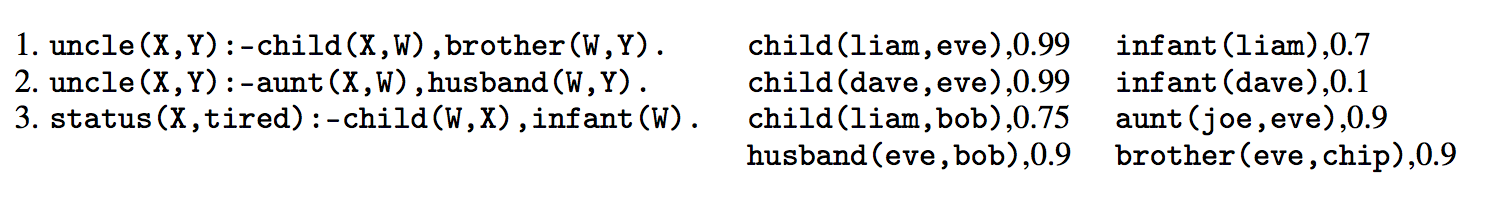 r3. status(X,T) :- 	child(W,X), infant(W), 		assign_tired(T), weighted(r3).
r3. status(X,tired) :- child(W,X), infant(W), weighted(r3).
assign_tired(tired),1
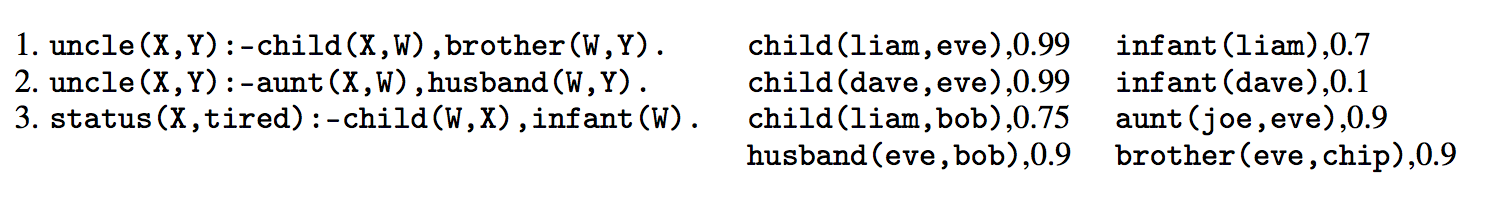 weighted(r3),0.88
So learning rule weights is a special case of learning weights for selected DB facts.
Wang&Cohen, Scalable Statistical Relational Learning for NLP
PDBs: Problems
Not clear if expanding queries with respect to rules yields safe queries (safe queries can be answered with SQL)
Rules can be cyclic (no expansion possible)
Queries get very large due to expansion(n-way join order optimization has its limits)
Preprocessing is at least not easy
Better approach: Query data w.r.t. model
How to learn a model?
Learn datalog rules
Learn more complex logical formulas
21
Inductive Logic Programming
Combines inductive methods with the power of first-order representations
Offers a rigorous approach to the learning problem
Offers complete algorithms for inducing general, first-order theories from examples
E.Y. Shapiro., The model inference system. Proceedings of the 7th international joint conference on Artificial intelligence-Volume 2. Morgan Kaufmann Publishers Inc., 1981
E.Y. Shapiro., Inductive inference of theories from facts, Research Report 192, Yale University, Department of Computer Science, 1981. Reprinted in J.-L. Lassez, G. Plotkin (Eds.), Computational Logic, The MIT Press, Cambridge, MA, 1991, pp. 199–254.
J.R. Quinlan. Learning Logical Definitions from Relations. Machine Learning, Volume 5, Number 3, 1990
Muggleton, S.; De Raedt, L., Inductive Logic Programming: Theory and methods. The Journal of Logic Programming. 19-20: 629–679, 1994
Lavrac, N.; Dzeroski, S., Inductive Logic Programming: Techniques and Applications. New York: Ellis Horwood, 1994
ILP: An example
Example: Learning family relations from examples
Observations are an extended family tree
Mother, Father and Married relations
Male and Female properties
Target predicates: Grandparent, BrotherInLaw, Ancestor
Example (not up to date)
George ⋈ Mum
Elizabeth ⋈ Philip
Margaret
Spencer ⋈ Kydd
Diana ⋈ Charles
Anne ⋈ Mark
Andrew ⋈ Sarah
Edward
William
Harry
Peter
Zara
Beatrice
Eugenie
Example
Descriptions include facts like
Father(Philip, Charles)
Mother(Mum, Margaret)
Married(Diana, Charles)
Male(Philip)
Female(Beatrice)
Sentences in Classifcations depend on the target concept being learned (in the example: 12 positive, 388 negative)
Grandparent(Mum, Charles)
¬Grandparent(Mum, Harry)
Goal: find a set of sentences for Hypothesis such that the entailment constraint is satisfied
Without background knowledge this is for example
Background knowledge
A little bit of background knowledgehelps a lot
Background knowledge contains

Grandparent is now reduced to

Constructive induction algorithm
Create new predicates to facilitate the expression of explanatory hypotheses
Example: introduce a predicate Parent to simplify the definitions of the target predicates
[Speaker Notes: Background knowledge	背景知識		はいけいちしき
Reduce		簡単化される		たんかんかされる
Constructive induction	構成的帰納		こうせいてききのう
Create		作り出す		つくりだす
New predicate		新述語		しんじゅつご
Express		表現する		ひょうげんする
Explanatory hypotheses	説明仮説		せつめいかせつ
Simplify		単純化する		たんじんかする
Definition		定義		ていぎ
Target predicate	目標概念		もくひょうがいねん]
Top-Down Inductive Learning: FOIL
Split positive and negative examples
Positive: <George, Anne>, <Philip, Peter>, <Spencer, Harry>
Negative: <George, Elizabeth>, <Harry, Zara>, <Charles, Philip>
Construct a set of Horn clauses with Grandfather(x,y) as the head with the positive examples instances of the Grandfather relationship
Start with a clause with an empty body
	 Grandfather(x,y)
All examples are now classified as positive, so specialize to rule out the negative examples: Here are 3 potential additions:
	1) Father(x,y)  Grandfather(x,y) 2) Parent(x,z)  Grandfather(x,y)
	3) Father(x,z)  Grandfather(x,y)
The first one incorrectly classifies the 12 positive examples
The second one is incorrect on a larger part of the negative examples
Prefer the third clause and specialize
	Father(x,z)  Parent(z,y)  Grandfather(x,y)
FOIL
function Foil(examples, target) returns a set of Horn clauses
	inputs: examples, set of examples
				     target, a literal for the goal predicate
	local variables: clauses, set of clauses, initially empty
	while examples contains positive examples do
	 	clause ← New-Clause(examples, target)
		           remove examples covered by clause from examples
		           add clause to clauses
	return clauses
FOIL
function New-Clause(examples, target) returns a Horn clause
	local variables: 
			clause, a clause with target as head and an empty body
			l, a literal to be added to the clause
			extended-examples, a set of examples with values for new variables
	extended-examples ← examples
	while extended-examples contains negative examples do
		          l ← Choose-Literal(New-Literals(clause), extended-examples)
		          append l to the body of clause
		          extended-examples ← set of examples created by applying 
		          Extend-Example to each example in extended-examples
	return clause
FOIL
function Extend-Example(example, literal) returns
	if example satisfies literal
		then return the set of examples created 
		   by extending example with each 
		   possible constant value for each new 
		   variable in literal
	else return the empty set
FOIL
New-Literals
Takes a clause and constructs all possible “useful” literals
Example: Father(x,z)  Grandfather(x,y)
Add literals using predicates
Negated or unnegated
Use any existing predicate (including the goal)
Arguments must be variables
Each literal must include at least one variable from an earlier literal or from the head of the clause
Valid: Mother(z,u), Married(z,z), Grandfather(v,x)
Invalid: Married(u,v)
Equality and inequality literals
E.g. z ≠ x, empty list
Arithmetic comparisons
E.g. x > y, threshold values
FOIL
The way New-Literal changes the clauses leads to a very large branching factor
Improve performance by using type information
E.g., Parent(x,n) where x is a person and n is a number
Choose-Literal uses a heuristic similar to information gain
Ockham’s razor to eliminate hypotheses
If the clause becomes longer than the total length of the positive examples that the clause explains, this clause is not a valid hypothesis
Most impressive demonstration
Learn the correct definition of list-processing functions in Prolog from a small set of examples, using previously learned functions as background knowledge
Inverse Resolution
Inverse resolution
Run a proof backwards to find Hypothesis
Problem: How to run the proof backwards?
Generating Inverse Proofs
Ordinary resolution
Take two clauses C1 and C2 and resolve them to produce the resolvent C
Inverse resolution
Take resolvent C and produce two clauses C1 and C2 
Take C and C1 and produce C2
Parent(Elizabeth, y)  Grandparent(George, y)
True  Grandparent(George, Anne)
Grandparent(George, Anne)  False
True  Parent(Elizabeth, Anne)
True False
Generating Inverse Proofs
[y/Anne]
Generating Inverse Proofs
Inverse resolution is a search
For any C and C1 there can be several or even an infinite number of clauses C2
Instead of Parent(Elizabeth,y)  Grandparent(George,y) there were numerous alternatives
	Parent(Elizabeth,Anne)  Grandparent(George,Anne)
	Parent(z,Anne)  Grandparent(George,Anne)
	Parent(z,y)  Grandparent(George,y)
The clauses C1 that participate in each step can be chosen from Background, Descriptions, Classifications or from hypothesized clauses already generated
ILP needs restrictions to make the search manageable
Eliminate function symbols
Generate only the most specific hypotheses
Use Horn clauses
All hypothesized clauses must be consistent with each other
Each hypothesized clause must agree with the observations
New Predicates and New Knowledge
An inverse resolution procedure is a complete algorithm for learning first-order theories
If some unknown Hypothesis generates a set of examples, then an inverse resolution procedure can generate Hypothesis from the examples
Can inverse resolution infer the law of gravity from examples of falling bodies?
Yes, given suitable background mathematics
Monkey and typewriter problem: How to overcome the large branching factor and the lack of structure in the search space?
New Predicates and New Knowledge
Inverse resolution is capable of generating new predicates
Resolution of C1 and C2 into C eliminates a literal that C1 and C2 share
This literal might contain a predicate that does not appear in C
When working backwards, one possibility is to generate a new predicate from which to construct the missing literal
New Predicates and New Knowledge
Father(George,y)  P(x,y)
P(George,y)  Ancestor(George,y)
[x/George]
Father(George,y)  Ancestor(George,y)
P can be used in later inverse resolution steps
Example: Mother(x,y)  P(x,y) or Father(x,y)  P(x,y) leading to the “Parent” relationship
Inventing new predicates is important to reduce the size of the definition of the goal predicate
Some of the deepest revolutions in science come from the invention of new predicates (e.g. Galileo’s invention of acceleration)
Learning of "Weights"
Use similar trick as for PDBs:
Introduce atoms weighted(rk) in rules and respective facts with probabilities
Learn probabilities of weighted facts such that training data are most likely generated (ML, MAP)
Various approaches known 

Use MLNs
40
Problems with MLN QA
Grounding


Leads to research about lifted inference:
Probabilistic relational models (PRMs)
Dynamic probabilistic relational models (DPRMs)
41